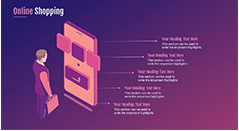 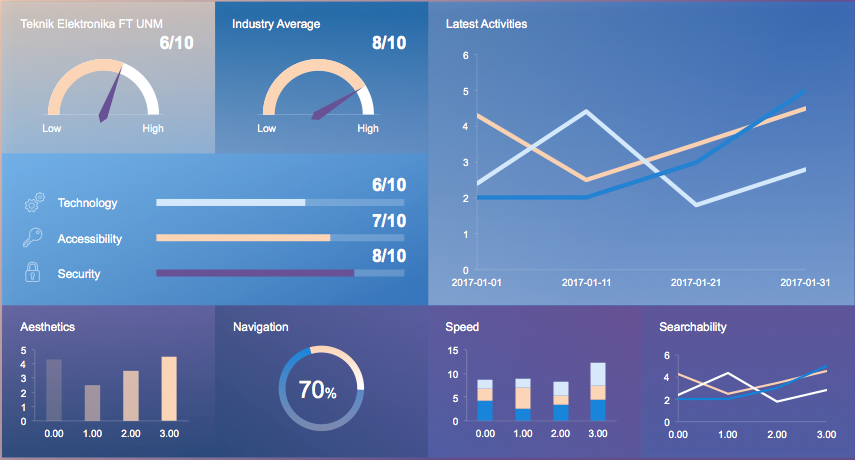 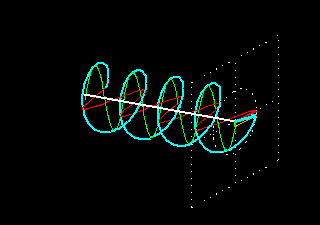 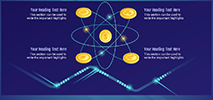 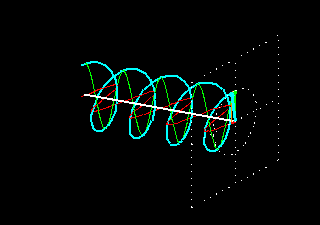 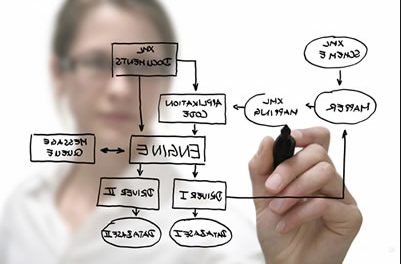 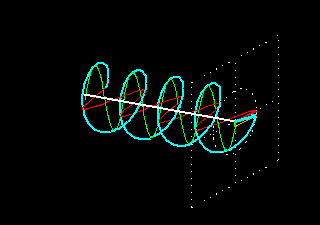 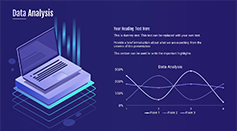 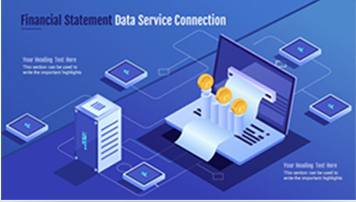 State of the Art & PRN 2020-2024
Drs. Faisal Syafar., M.Si., M.InfTech., Ph.D.
Workshop Penulisan Proposal Penelitian
Fakultas Teknik UNM
25 November 2020
Outline
1
4
3
8
6
5
2
7
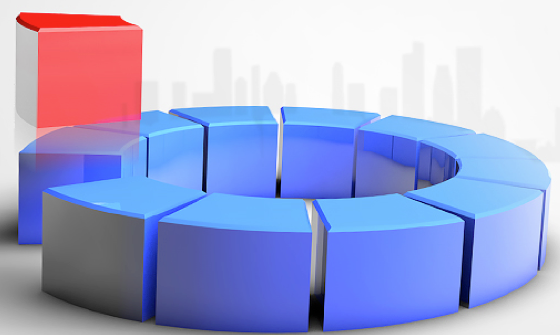 IR 4.0
01
Subtansi R & R IR4.0
Technology Readiness Level
State of the Art (Novelty)
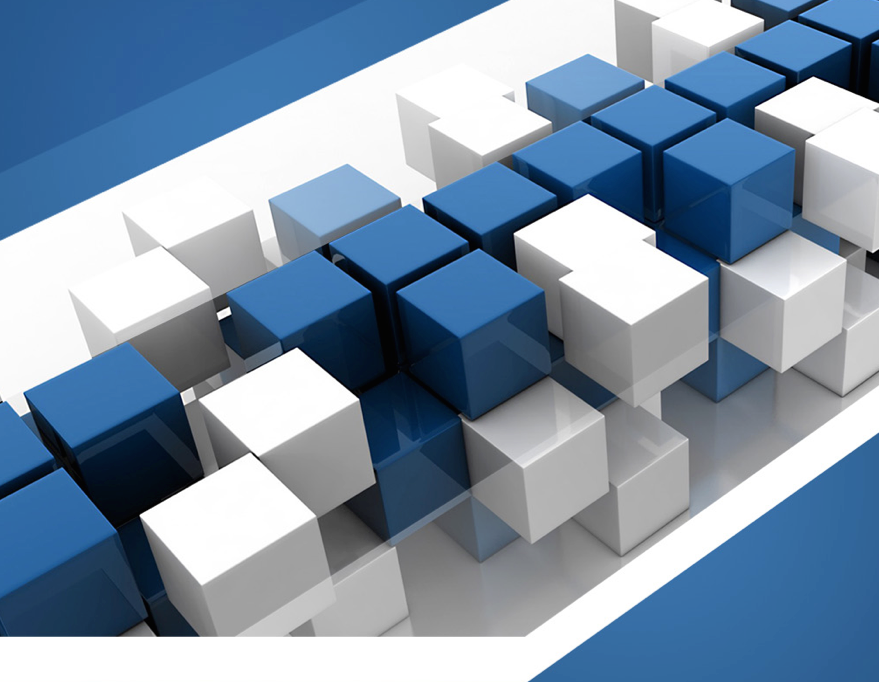 Prioritas Riset Nasional 2020-2024
Topik Penelitian Teknologi (I4.0)
04
Fokus Penelitian Teknologi (I4.0)
Q & A
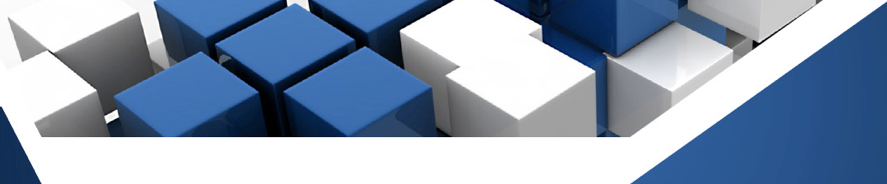 Revolusi Industri 4.0
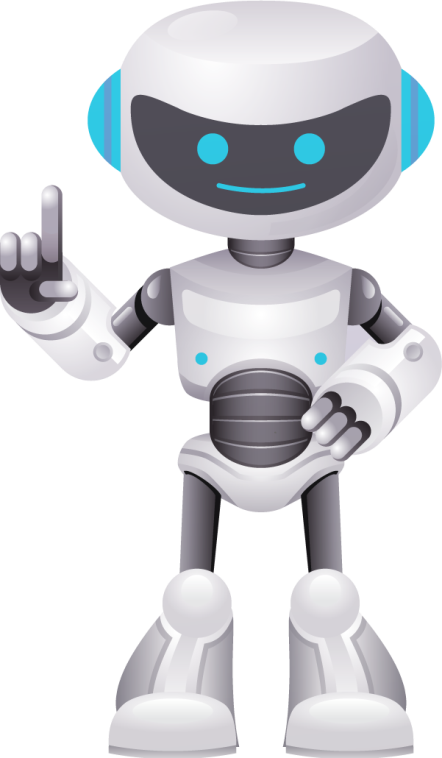 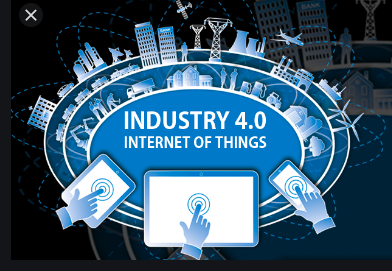 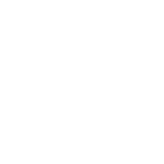 9 Pillars
CIS RC
Framework
R & R
i-------------@-
Simulation &
Augmented
Reality
Autonomous  Robot
Big Data  Analytics
System
Integration
9Pillars
of         Technological  Advancement
Industrial	Internet
of Things
Supply  Chain
Additive  Manufacturing
Cybersecurity
Cloud
Protocol Stack
Thing
Thing
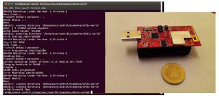 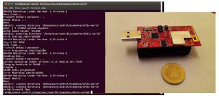 Wireless Medium
Server
Application
Application
Application
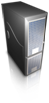 TCP/UDP
TCP/UDP
TCP/UDP
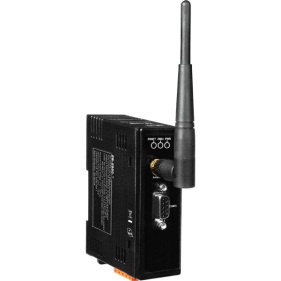 Network (IP)
Network (IP)
Network (IP)
Gateway
IEEE 802.15.4 PHY/MAC
IEEE 802.15.4 PHY/MAC
IEEE 802.3 (Ethernet)
Network (IP)
The Internet
IEEE 802.3 (Ethernet)
IEEE 802.15.4 PHY/MAC
10/02/15
Example: Type of Services in IoT
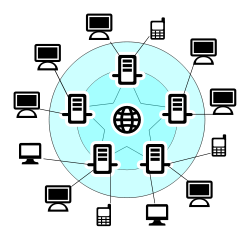 Data
Data
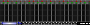 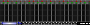 Sender
Receiver
A sample data communication in conventional networks
Fire!
Some bits
01100011100
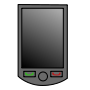 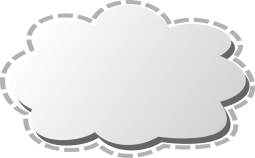 Core network
e.g. Internet
End-user
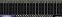 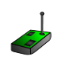 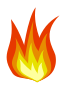 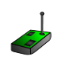 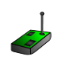 Sink
node
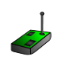 Gateway
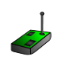 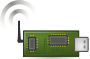 A sample data communication in WSN
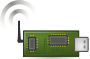 10/02/15
INDUSTRY 4.0: FRAMEWORK
INDUSTRY 4.0: R&R
CURRENT
Fire fighting
Manual data tracking & analysis
Manual recording
Reactive problem solving
Human dependant operation
Just focus on IT
Outsourced to 3rd party
CLOUD adoption
General IT
Centralisation
Lack of operation knowledge
Fragmented system
Too much of paperwork
Document for compliance
MBO (Management By Obj.)
On site, Remote
Micro & Macro Managing
TRUST on PEOPLE
INDUSTRY 4.0
Data driven
BIG Data & auto analysis
Electronics data pull
Proactive problem solving
Autonomous machineries
Need to know operation
In house expertise
CLOUD and integration to IIoT
System integrator (S/H/SI)
Cross functional
Must well verse with operation
Integrated system
Electronics based system
Auto reporting for compliance
MBD (Management By Data)
Virtual but Visible
SMART Management
TRUST on DATA
+
+
+
INDUSTRY 4.0: WORKFORCE TRANSFORMATION
CURRENT
INDUSTRY 4.0
High Skilled Technical (Engineer)
High Skilled Innovator (Engineer)
Local
Local (Existing)
Mid Skilled
(Technician)
Mid Skilled
(Specialist)
Foreign
Local (Upgrade)
Local
Robotics
Low Skilled
(Operator)
Low Skilled
(Operator)
Foreign
Automation
Industry 4.0 Mengurangi ketergantungan kita dengan tenaga kerja asing
Industry 4.0 Menyiapkan platform dan meningkatkan skill pekerja Indonesia
How to start?
copyright 2017 PSDC
RESEARCH
Definisi Penelitian
Dari berbagai ahli yang mencoba membuat definisi penelitian yang tepat, pada dasarnya 
penelitian adalah suatu proses penyelidikan atau pencarian sesuatu (fakta dan prinsip-prinsip) yang dilakukan secara sistematis, hati-hati, kritis dan harus dilakukan dengan sungguh-sungguh. 
Dari pengertian tersebut, dapat ditarik kesimpulan bahwa penelitian merupakan suatu metode untuk menemukan kebenaran, sehingga penelitian merupakan metode berpikir secara kritis (critical thinking) .
Penelitian pada masa I4.0
Kemajuan iptek saat ini justru memudahkan untuk melakukan penelitian. Dengan bantuan teknologi informasi, banyak proses yang dulunya panjang, kini bisa dipotong menjadi lebih ringkas. 

Pada tahap identifikasi fenomena masalah, bisa dilakukan dengan mudah menggunakan media elektronik. Misalnya jurnal ilmiah yang bisa diakses secara daring, memudahkan peneliti mencari tahu sejauh mana informasi tentang isu yang akan diteliti.

Begitu pula pada proses selanjutnya, peneliti dengan mudah menemukan sumber pustaka ilmiah; banyak perangkat yang tersedia untuk memudahkan penghitungan statistik atau merekam data hasil penelitian; tersedia perangkat yang bisa mendeteksi adanya plagiasi atau memperbaiki tata bahasa Inggris dan sebagainya.
Substansi  Penelitian
Teknologi
Tujuan Penelitian
Metode  Penelitian
Alur/tahapan
penelitian
Jelas
Sistematis
Metode  Penelitian
Bersifat operasional
Detail
sistematis
Metode  Penelitian  yang bagus
Dapat  diulang
logik
empiris
Berdasarkan  bukti empiris
Menggunakan  konsep relevan
Memegang  etika dan  netralitas
Fokus hanya  pada tujuan  yang ditetapkan
Hasil menjadi  prediksi  probabilistik
Metode terbuka supaya bisa  dikritisi dan diulang untuk  menguji kesimpulan
Memformulasikan aksioma 
umum atau yg disebut
dengan teori ilmiah
Technology Readiness Level
Tingkat Kesiapan Teknologi (TKT)
Illustrasi Keterkaitan TKT Petarencana Teknologi
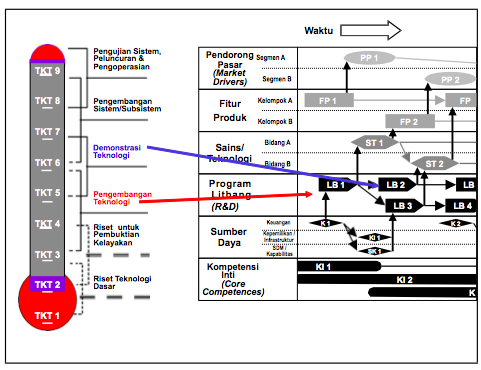 State of the Art (Novelty)
Kebaruan, Keunikan
State of the art & RoadMap
23
Dalam Proposal Penelitian
Diminta selalu menyampaikan 2 hal kata kunci pada bab tinjauan teori :

State of the art & 
RoadMap
State of the art
Pengertian  state of the art (SOTA) dalam penelitian ?

The state of the art is 
the highest level of development, as of a device, technique, or scientific field, achieved at a particular time. 

It also applies to the level of development (as of a device, procedure, process, technique, or science) reached at any particular time usually as a result of modern methods (wikipedia).

SOTA adalah pencapaian paling tinggi dari sebuah penelitian 

Pencapaian paling tinggi  bisa berupa :
 Metode, Prosedur, Proses Paling baru,  
 Tools / Alat paling baru, 
 Teori/Ilmu terbaru
 Temuan/Bahan baku/bahan bantu spt katalis dan Produk terbaru

Tentu saja dalam batasan penelitian ini belum pernah dilakukan
Ada temuan 
Ada unsur kebaruan
Siapa yang sedang  melakukan apa?
Siapa yang sudah  melakukan apa?
Primer
Up to date
Siapa yang  pertama  melakukannya
Tinjauan Pustaka
Seberapa dalam pengetahuan pengusul pada  bidang ilmu yang diteliti
Kekuatan pemahaman pengusul tentang  permasalahan yang dibicarakan
Kemampuan pengusul menyajikan literatur  utama.
Kemampuan pengusul mengintegrasikan  dengan inovatif dan koheren dan  mensistesis aspek-aspek utama dalam  bidang ilmu sehingga terbaca dengan jelas  arah baru (research gap) untuk diteliti.
Penelitian itu belum  pernah dilakukan oleh  peneliti lain dan  kemungkinan akan  memberikan kontribusi  yang signifikan pada  literatur.
KELEBIHAN AKURASI PENJELASAN DAN  KOREKSI TERHADAP KESALAHAN  SEBELUMNYA DIBANDINGKAN TEORI,  KONSEP ATAU AZAS ILMU YANG ADA
MEMILIKI KEUNGGULAN SPESIFIK  DIBANDINGKAN PRODUK / TEKNOLOGI  YANG SUDAH ADA (WAKTU,  KEMUDAHAN BAHAN, HARGA DLL)
DITUNJUKKAN STATE OF THE ART/
PERKEMBANGAN ILMU TERAKHIR
KEJELASAN NOVELTY PENELITIAN TEKNOLOGI
PENJELASAN URGENSI ATAU MANFAAT PENELITIAN (Biasanya ditulis setelah Tujuan Penelitian)
KONSTRUKSI KONSEPTUALISASI NOVELTY DALAM PENJELASAN  TEORI ATAU TINJAUAN PUSTAKA
INDIKATOR CAPAIAN PARAMETER PADA METODE DAN HASIL  PENELITIAN
PENELITIAN TEKNOLOGI berdasarkan   PRIORITAS RISET NASIONAL 2020-2024
1
Topik Riset
K/L PUNYA EKSELENSI DALAM  BIDANG RISET APA
9 FOKUS; 31 TEMA; 43 TOPIK
(STRATEGIS, RELEVAN, & DAMPAK  DAYA SAING BANGSA)
Pengum  pulan  Data:  Analisis,  On-site,  Surat,  Rapat2,  FGD,
On-line
80 TEMA
416 TOPIK
9 BIDANG  FOKUS
FLAGSHIP  NASIONAL
2020-2024
PRN
2020-2024
RIRN
2017-2045
FLAGSHIP K/L
2020-2024
FLAGSHIP
K/L
2020-2024
(44-416)
9 FOKUS; 80 TEMA; 373 TOPIK  UNGGULAN K/L (STRATEGIS,  RELEVAN, & DAMPAK DAYA  SAING K/L)
Contoh Topik PenelitianTeknologi I4.0 pada PRN 2020-2024
Bidang Pangan
Bidang Energi
Bidang Energi
Bidang Kesehatan
Bidang Transportasi
Bidang Rekayasa Keteknikan
P
Bidang Pertahanan & Keamanan
Bidang Soshum, Seni, Pendidikan
Bidang Multidisiplin & Lintas Sektor
Bidang Multidisiplin & Lintas Sektor
Contoh Fokus PenelitianTeknologi I4.0 pada PRN 2020-2024
FOKUS RISET  PANGAN
1.1.1.d. Model Pengelolaan Dan Pembibitan  Sawit Yang Unggul
1.1.2.a. Bibit Sapi Potong Unggul
1.2.1. Model sistem budidaya pertanian terpadu dengan rekomendasi pengelolaan  lahan, alat dan mesin pertanian berbasis IoT dan Robotik
Pelaksana: Balitbang Kementan, Balitbang PUPR, Balitbang KLHK, LIPI,  BATAN, BPPT, Balitbang Kemenperin, LAPAN, BIG, BMKG, Puslitbang  Kementerian ATR/BPN, IPB, UGM, UB,
2020
Anggaran (Rp): 150 M
2021
150 M
2022
150 M
2023
250 M
2024
300 M
Teknologi Flagship Smart Farming
Target 2022
KATAM menuju konsep Internet of Thing
Penguatan modernisasi lab. dan system kendali mutu peneliti
Integrasi modeling pengelolaan media dan lingkungan  tumbuh tanaman ke dalam KATAM atau system IT yang lain
Integrasi soil sensing dengan system IT, mesin, dan robot
Integrasi drone dengan soil sensing kit dan basis data  pertanian presisi
Soil  sensing kit
R&D
Drone
Target 2023
IoT KATAM untuk pengelolaan lahan skala industri
Laboratorium tanah modern
Peningkatan kapasitas smart greenhouse
Masalisasi produk integrasi soil sensing kit dengan  mesin, drone, dan robot
INDERAJA
KATAM
Robot  pertanian
Target 2024
Model pengelolaan lahan pertanian presisi skala industri pada  berbagai agroekosistem
Kesesuaian perangkat lunak dan keras untuk mendukung  pengelolaan lahan presisi skala industri pada berbagai  agroekosistem
Smart  machine
Smart
Target 2020
Basis data analisis citra
Basis data dan fungsi KATAM
Melengkapi fasilitas dan SDM  laboratorium
Starting penelitian smart Greenhouse
Validasi soil sensing kit
Penyempurnaan desain dan fungsi  drone
Penyempurnaan desain robot
pertanian
greenhouse
Target 2021
Rantai pasok data dan analisis citra satelit
Pengkayaan dan penajaman aplikasi KATAM
Modernisasi laboratorium dan kualitas/kapabilitas SDM
Modeling pengelolaan lahan dan lingkungan tumbuh  tanaman
Integrasi soil sensing kit dengan system IT dan mesin
Penyempurnaan fungsi drone dan integrasi dengan model
Penyempurnaan fungsi robot dan integrasi dengan model
FOKUS RISET  ENERGI
2.2.1. Prototipe PLTN
2.2.2. Pembangkit Listrik Tenaga Panas Bumi
2.3.1. Baterai Lithium untuk Penyimpanan Energi dan Charging Station
FOKUS RISET  KESEHATAN
3.1.1.e Vaksin Rekombinan HPV
3.2.1.a Implan Tulang
3.2.1.b Implan Gigi
FOKUS RISET  TRANSPORTASI
4.1.1. Prototipe Kereta Cepat dan Kereta Api  Perkotaan dengan TKDN 80%
4.1.2. N219 Amphibi
4.1.3. Kendaraan Listrik
FOKUS RISET  REKAYASA                                KETEKNIKAN
5.1.1. Sistem Pemantauan Radiasi Lingkungan
5.2.1. Satelit Konstelasi Komunikasi Orbit Rendah
KEY TECHNOLOGY
BIG DATA NASIONAL
2022
Rp.
2020	2021
Rp.	Rp.
Cloud Database:
2023
Rp.
2024
Rp.
Anggara  n :
Satudata
Jejaring bisnis
Peta
Jejaring  fasilitas
Target	: Big Data untuk mendukung e-commarce,  sistem pemerintahan, sistem pertahanan, dan  kepentingan nasional lainnya
Entry data  Personel
Data Showcase
Storage Database
Analisis Personel
Pelaksana: Balitbang Kemkominfo, Balitbang Kementan, Balitbang Kemendagri, BPPT, LIPI,  LAPAN, BATAN, Balitbang KLHK, Balitbang Kemenperin, Balitbang Kemenhub, Balitbang  PUPR, BIG, Balitbang Kemenkumham, BSSN, ANRI, BSN, Perguruan Tinggi, Badan Usaha
Collaborative Robot Machine
PRODUKSI
Pelaksana:
Balitbang Kemenperin, BPPT, ITB, ITS, BSN, PT. INTI, PT. LEN, PT.  Krakatau Stell
2022
Rp.
2020	2021
Rp.	Rp.
2023
Rp.
2024
Rp.
Anggaran :
Target
: prototype mesin industri
Mesin manufaktur Pengolah makanan &  Buah
Mesin Pemberi Corak  dan Warna
Mesin Penenun
Mesin Pemintalan  Benang
Automatic  Packaging
Mesin Packing Obat
Catatan: Industri yang butuh mesin juga tekstil, obat-obatan, kimia, dll
FOKUS RISET  PERTAHANAN                        & KEAMANAN
6.1.1. PUNA/PTTA MALE Kombatan
6.2.1. Roket Dua Tingkat
6.3.1. Radar Pertahanan Udara Nasional  Ground Control Intercept (GCI)
FOKUS RISET  KEMARITIMAN
7.1.1.a Kapal CPO Tanker
7.1.1.c Crane Barge
7.1.1.d Wahana Angkut ALPO
FOKUS RISET  SOSIAL HUMANIORA, SENI,
BUDAYA, DAN BAHASA
8.1.1. Perubahan Masyarakat Dalam Era Revolusi Digital
Inovasi dan Pengkayaan Seni serta Industri Kreatif
Pelaksana:
Balitbang Kemendikbud, Balitbang Kemenperin, Kementerian  Pariwisata, Kementerian Hukum dan HAM, KementerianKP, LIPI,  BeKraf, Perguruan Tinggi, Badan Usaha
2022
Rp.
2020	2021
Rp.	Rp.
Target
2023
Rp.
2024
Rp.
Anggaran :
:	Produk inovasi seni yang
bersinggungan teknologi analog/digital  dengan kebaruan estetik berbasis budaya  lokal sebagai penunjang ekonomi kreatif
Karya Seni dan Inovasi Dalam  Bidang Ekonomi Kreatif  Pelestarian dan Perlindungan Nilai-  Nilai Budaya dan Kearifan Lokal
FOKUS RISET  MULTIDISIPLIN
9.1.1. Bangunan Tahan Gempa, Tahan Api, Cepat Bangun, dan Murah
Pelaksana : LAPAN, BMKG, BNPB, KLHK, KKP, PT TELKOM
Target : 2023/2024 Indonesia memiliki Sistem Pendukung  Kebijakan (Decision Support System/DSS) terkait dengan  Kawasan Konservasi, Pencegahan Pencemaran, Kebencanaan,
dan Pemanfaatan SDA
Model Berbasis IoT, Data-data dan Informasi Inderaja dan SIG, serta Kawasan Konservasi
Penyediaan Data  Satelit Penginderaan
Jauh
(LAPAN)
Pengembangan Platform
DSS
(LAPAN, PT TELKOM)
Pengembangan Model
DSS untuk  Kebencanaan  (Kekeringan,  Kebakaran
lahan/hutan, Longsor,  Banjir, Gunung Api)
(LAPAN, BMKG,
BNPB)
Pengolahan Data Satelit  Penginderaan Jauh
(LAPAN)
Decision Support System (DSS)  Penginderaan Jauh untuk Kawasan  Konservasi, Pencegahan Pencemaran,  Kebencanaan, dan Pemanfaatan  Sumberdaya Alam (SDA)
Pengembangan  Infrastruktur DSS antara
Institusi
(LAPAN, BMKG, BNPB,
KLHK)
* Komponen DSS adalah Pemantauan, Analisis,  Pengambilan Keputusan, User Feedback, dan  Infrastruktur
Pengembangan Model  DSS untuk Kawasan  Konservasi dan SDA
Hutan
(LAPAN, KLHK)
Pengembangan Model DSS  untuk Pencemaran Minyak di
Laut
(LAPAN, KKP,
Kemenkomaritim)
Pengembangan Model  DSS untuk Kawasan  Konservasi dan SDA  Pesisir dan Laut  (LAPAN, KKP)
9.4.2. Model Smart Water Management System
Contact Us
Assc. Prof. Faisal Syafar, M.InfTech., Ph.D.
Jurusan Teknik Elektronika, FT UNM, Parantambung, Makassar, Sulawesi Selatan-Indonesia, 90221

+62 81237268675


faisal.syafar@unm.ac.id
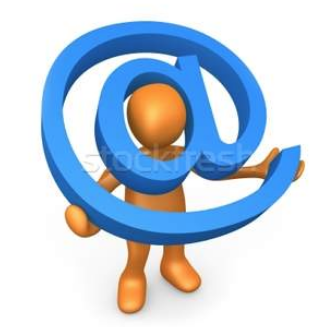 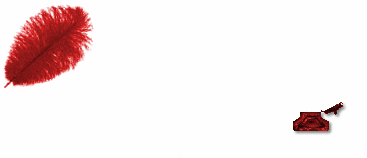 https://faisalsyafar.wixsite.com/myweb
https://faisalsyafar.wixsite.com/mycourse